Welcome, Lovely ACKYA!
Today You Will Need:
A “Key Point” Flyer
A Positive Attitude
Today We Will:
BTSN:
Who is the crazy lady?
Daily Agenda & Social Media
Website Tour
What to do if Absent
Grading
Shameless Begging- Donations 
Questions
By the End of Class ACKYA will be able to:
Assist their students in being successful in this class
DUE TODAY:
Show up here 
HOMEWORK:
-Visit & bookmark 
my website
-Follow me on Twitter and/or Instagram
Please get a BTSN ½ Sheet!
About Kate Collins
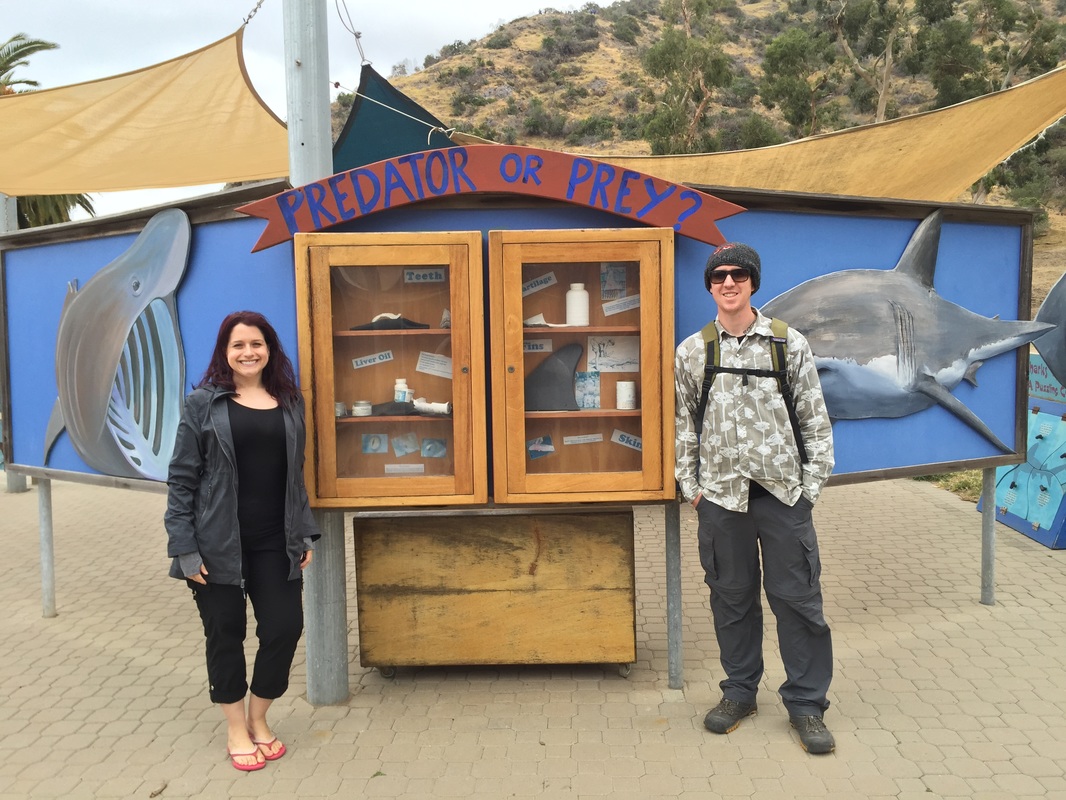 Undergrad at University of Washington
Graduate School-M.Ed. From Pepperdine
Post Graduate work at California Lutheran 
Professional Clear Single Subject and Career Technical Education Credentials
Taught ages 6-68
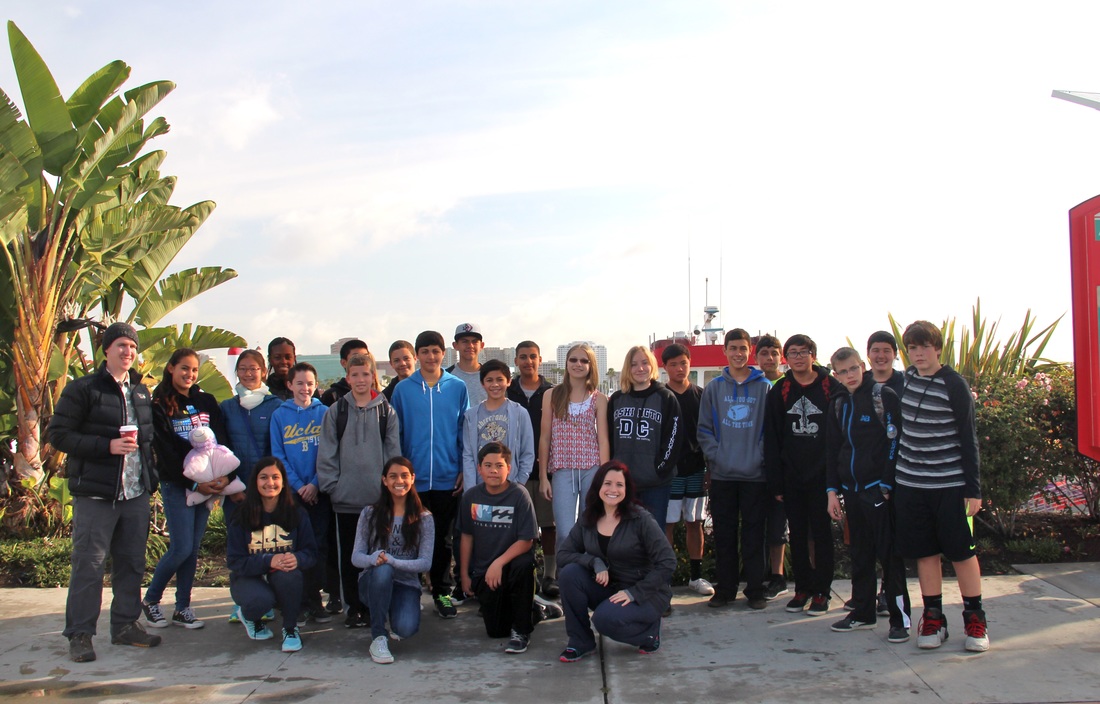 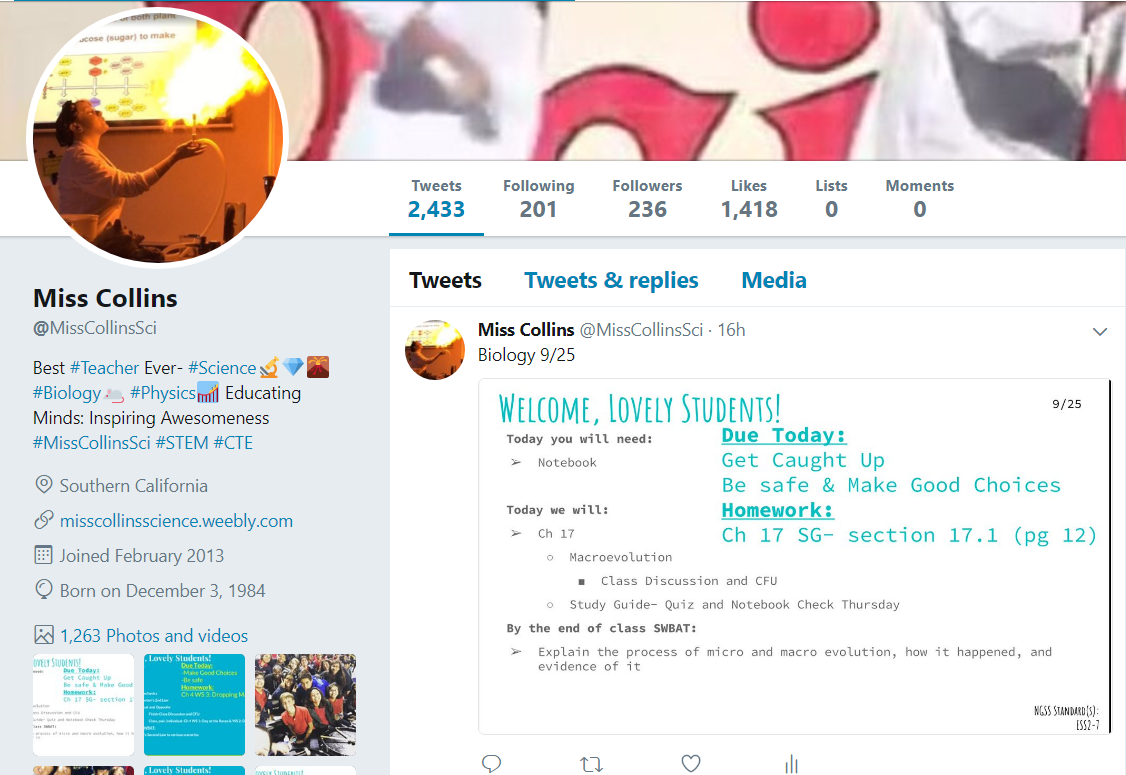 Social Media@MissCollinsSci
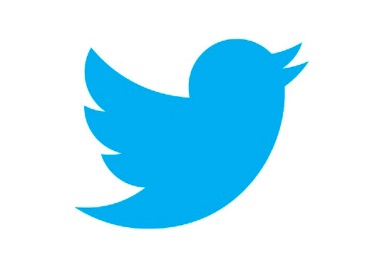 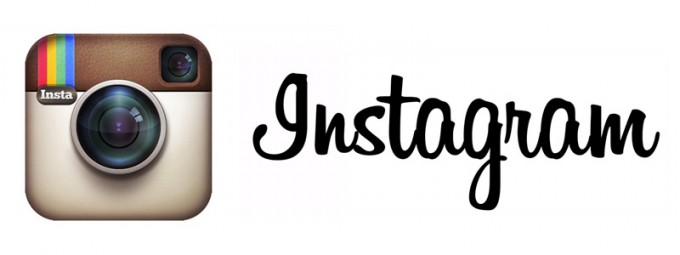 Social Media Icons
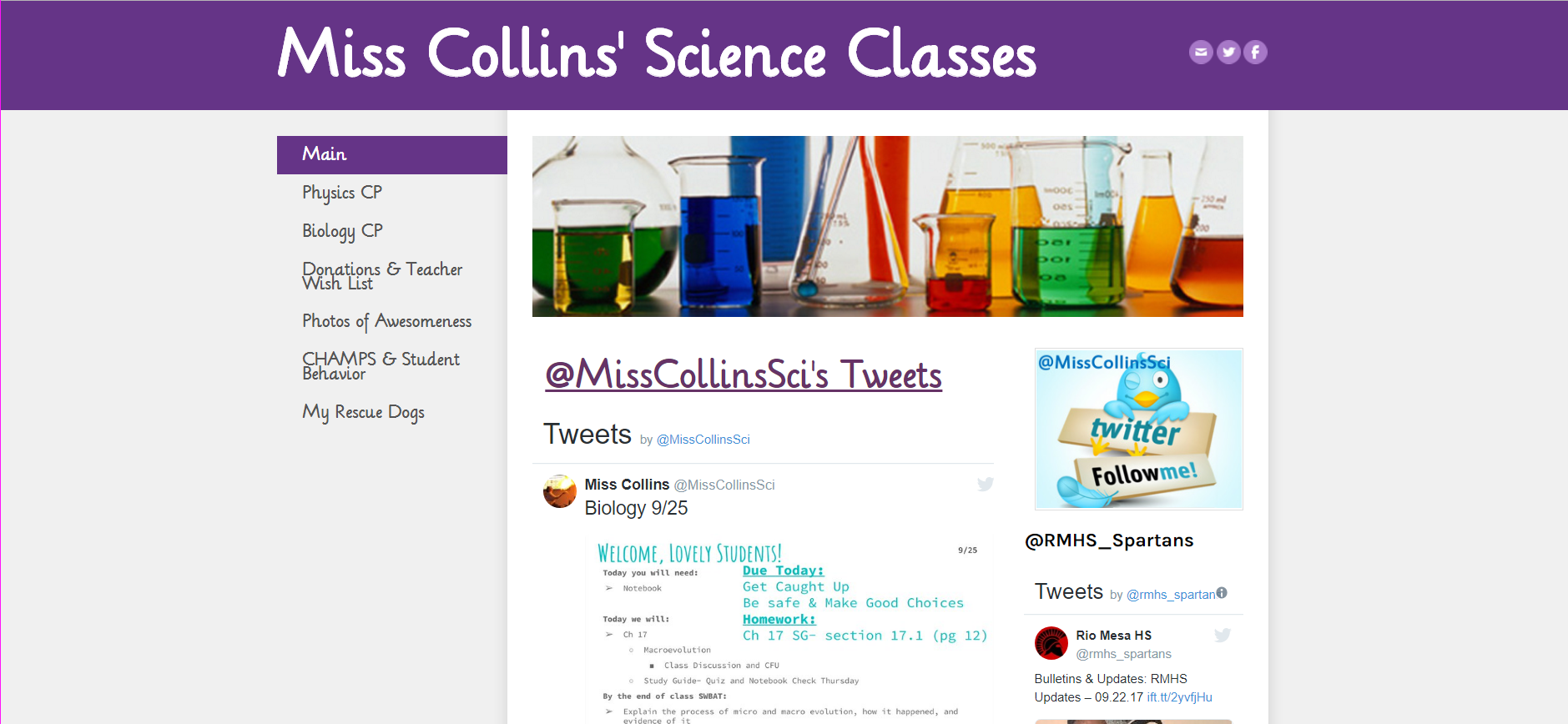 Navigation Menu
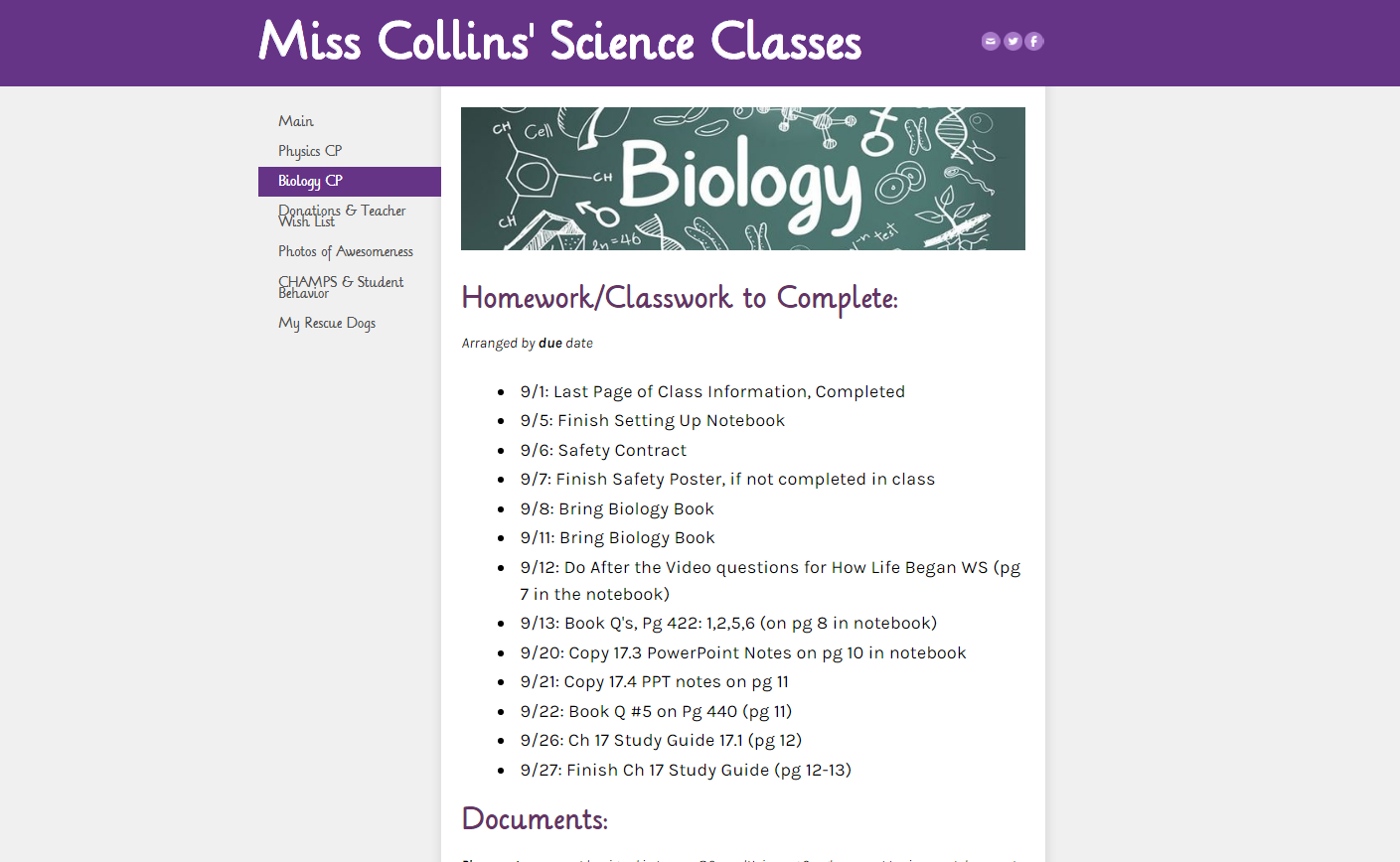 Homework
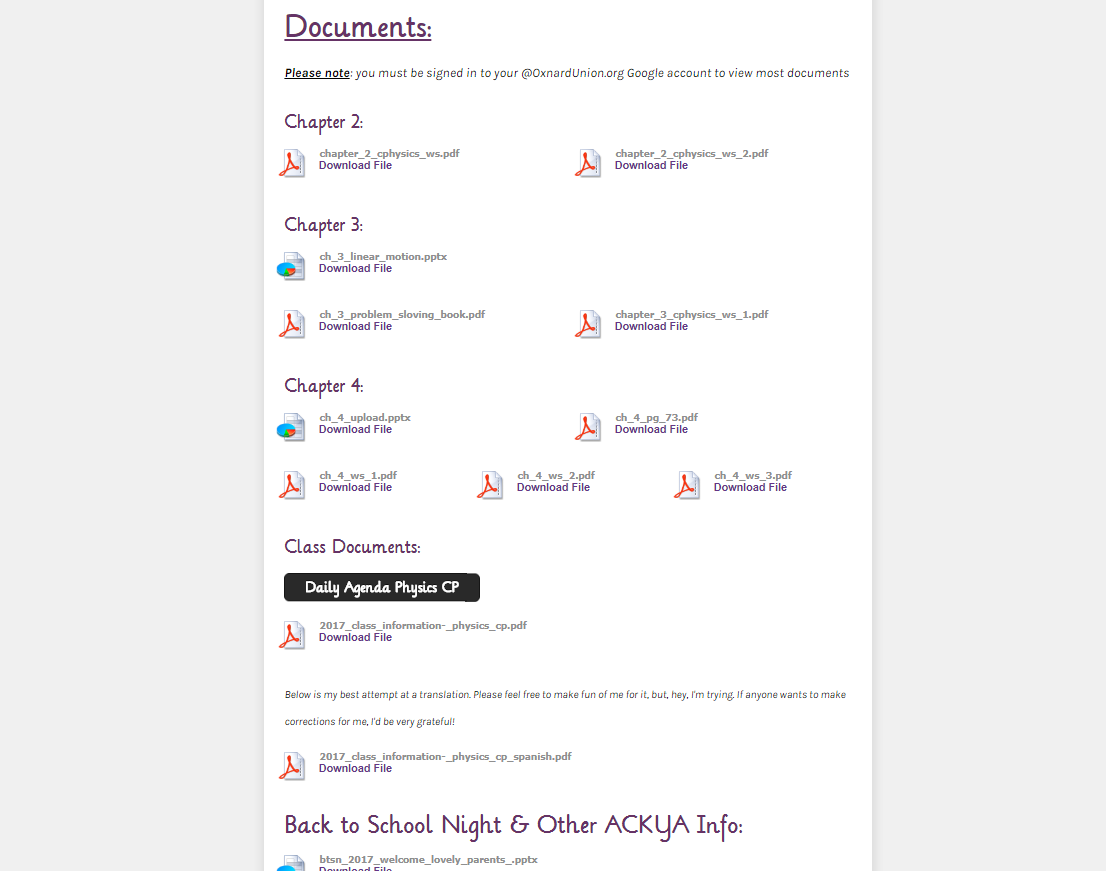 Worksheets
& PPTs
PowerPoints
Files/ PDFs
This PPT
If My Child is Absent:
Check Twitter, Instagram, or website to see what s/he is going to miss  & the homework assignment (daily agenda)
Find the work on the website so s/he can start working on it. Download & Print when appropriate
I can accommodate virtual presence
				please see me
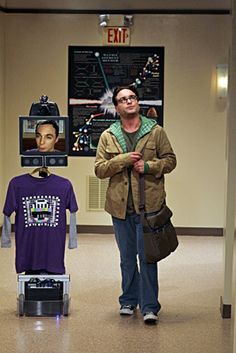 Grading
No less than 50% on Exams
So…
Moral of the Story…
Effort is rewarded!
If your child has less than a “C” s/he is not doing classwork/homework completely, correctly, and/or at all.
Students can take pictures of HW avatars to show you
That’s nice, but…What if my kid doesn’t “get it”?
Office Hours!!!
Every school day after school and by appointment
Shameless Begging
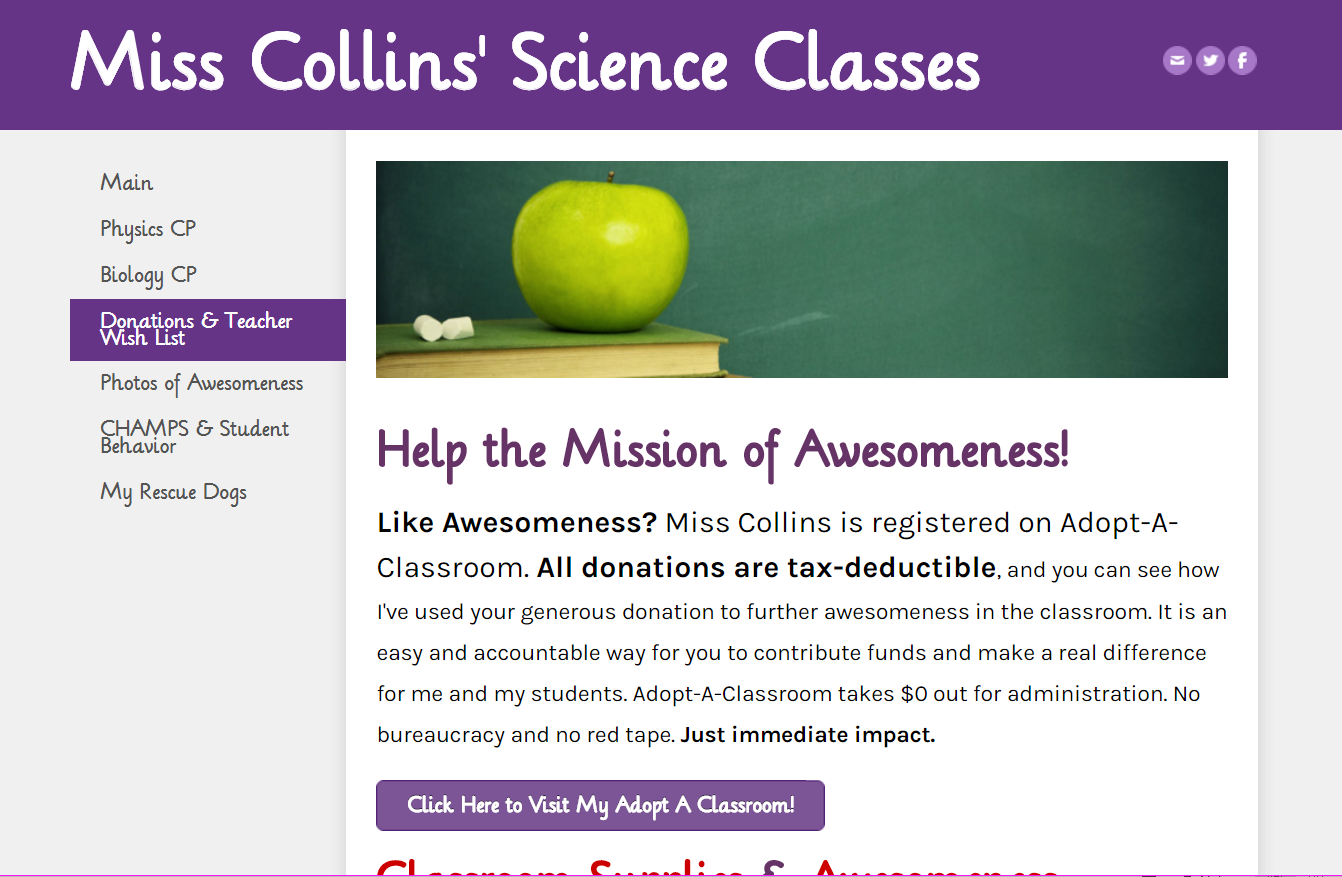 Click here or use the link at the bottom of the flyer
Every little bit HELPS!
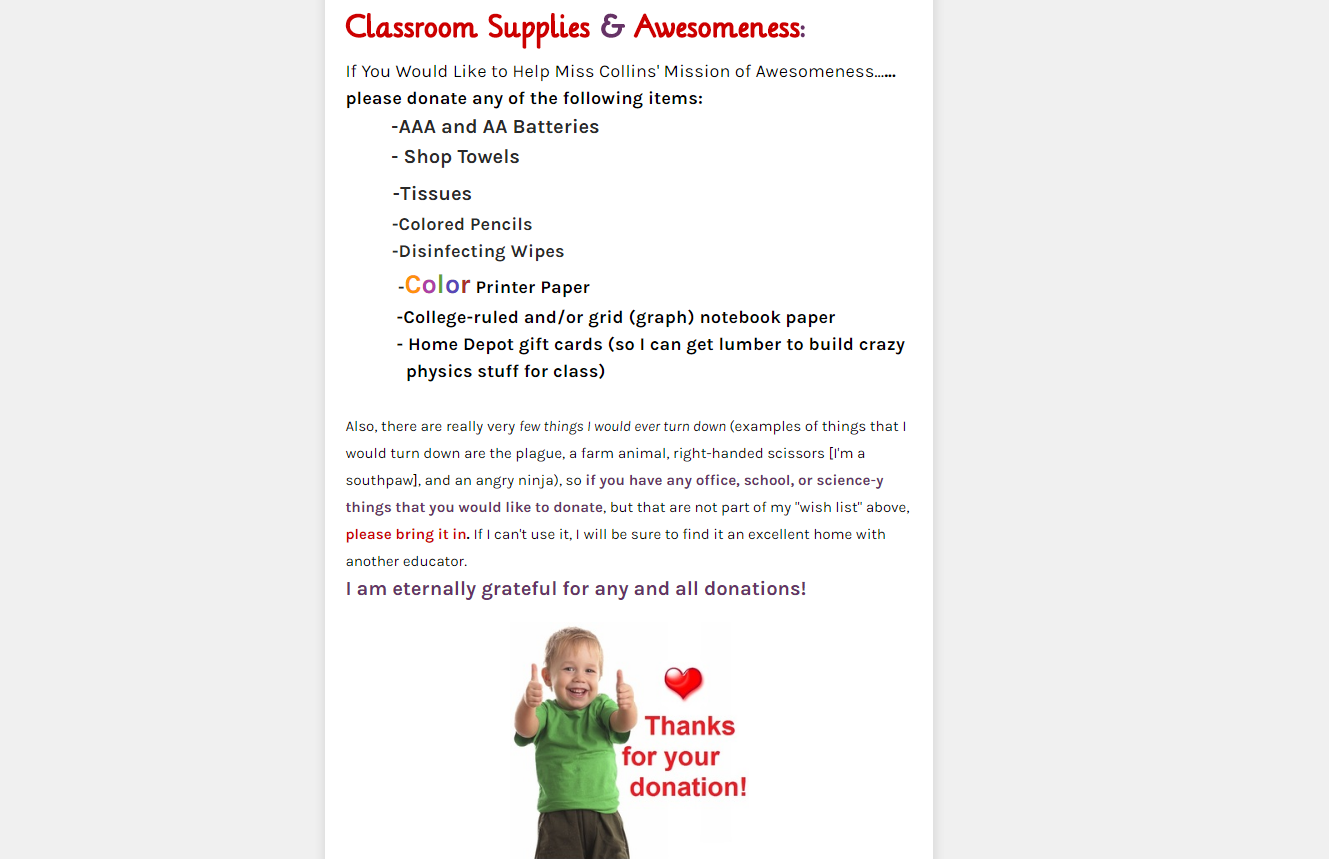 I would adore any of the following items:
AAA Batteries
Disinfecting Wipes
New or Gently Used Aquarium Equipment
Garden Equipment
Color Printer Paper 
Also, my favorite aquarium supply stores are Doctors Foster & Smith and Vivid Aquariums; I would be very happy to send you a wish list if you would like.
Wish list items on post-its
Please take one on your way out and send the item(s) back with your student
Also, there are really very few things I would ever turn down so if you have any office, school, or science-y things that you would like to donate, but that are not part of my "wish list" above, please bring it in. I am eternally grateful for any and all donations!
Please do not feel obliged to donate anything
Questions
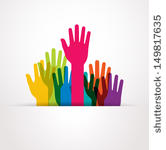